Personality Assessment
Summer of 2021
Dr. Yazan Al-Mrayat
Outlines
Objective tests
The MMPI & MMPI-2
The Revised NEO-Personality Inventory
Projective Tests
The Rorschach test
The Thematic Appreciation Test
Sentence-Completion Technique
OBJECTIVE TESTS
Objective personality measures involve the administration of a standard set of questions or statements to which the examinee responds using a fixed set of options. Many objective tests use a true/false or yes/no response format; others provide a dimensional scale (e.g., 0 strongly disagree; 1 disagree; 2 neutral; 3 agree; 4 = strongly agree). Objective tests have both advantages and disadvantages.
OBJECTIVE TESTS
Advantages
Objective tests are economical. After only brief instructions, large groups can be tested simultaneously, or a single patient can complete an inventory alone. Even computer scoring and interpretation of these tests are possible. 

Second, scoring and administration are relatively simple and objective. This in turn tends to make interpretation easier and seems to require less interpretive skill on the part of the clinician. Often, a simple score along a single dimension (e.g., functional–dysfunctional) or on a single trait (e.g., depression, psychopathy) is possible. 

Third, objectivity and reliability.
OBJECTIVE TESTS
Disadvantages
The items of many inventories are often behavioral in nature. That is, the questions or statements concern behaviors that may (or may not) characterize the respondent. Those interested in identifying motives or personality may glean little understanding through such items. For example, although two individuals may endorse the same behavioral item (“I have trouble getting to sleep”), they may do so for entirely different reasons. 

Some inventories contain a mixture of items dealing with behaviors, cognitions (i.e., thoughts and beliefs), and emotions (i.e., feelings). Yet inventories often provide a single overall score, which may reflect various combinations of these behaviors, cognitions, and emotions. Therefore, two individuals who achieve the same score may actually be quite different, even in reference to the personality trait or construct in question. Thus, the same score on a measure may have several alternative interpretations.
 
The forced-choice approach prevents individuals from qualifying or elaborating their responses so that some additional information may be lost or distorted. In other instances, the limited understanding or even the limited reading ability of some individuals may lead them to misinterpret questions
The MMPI and the MMPI-2
Seventy years after its publication by Hathaway and McKinley in 1943, it is still considered the preeminent self-report inventory (Butcher, 2010). The MMPI has been used for virtually every predictive purpose imaginable, ranging from likelihood of episodes of psychosis to marriage suitability. Despite all its success over the years, it was decided that the MMPI needed updating and re-standardization. The result was the new MMPI-2 (1989).
The MMPI and the MMPI-2
When Hathaway and McKinley developed the MMPI, their basic purpose was to identify the psychiatric diagnoses of individuals. Items were assembled from previously published tests of personality, from case histories, and from clinical experience. This pool of items was administered to non-clinical individuals (more than 700 visitors to University of Minnesota hospitals) and psychiatric patients (more than 800). The following psychiatric categories were used: 

hypochondriasis (Hs),
depression (D), 
hysteria (Hy), 
psychopathic deviate (Pd), 
paranoia (Pa), 
psychasthenia (Pt), 
schizophrenia (Sc), and 
hypomania (Ma).
The MMPI and the MMPI-2
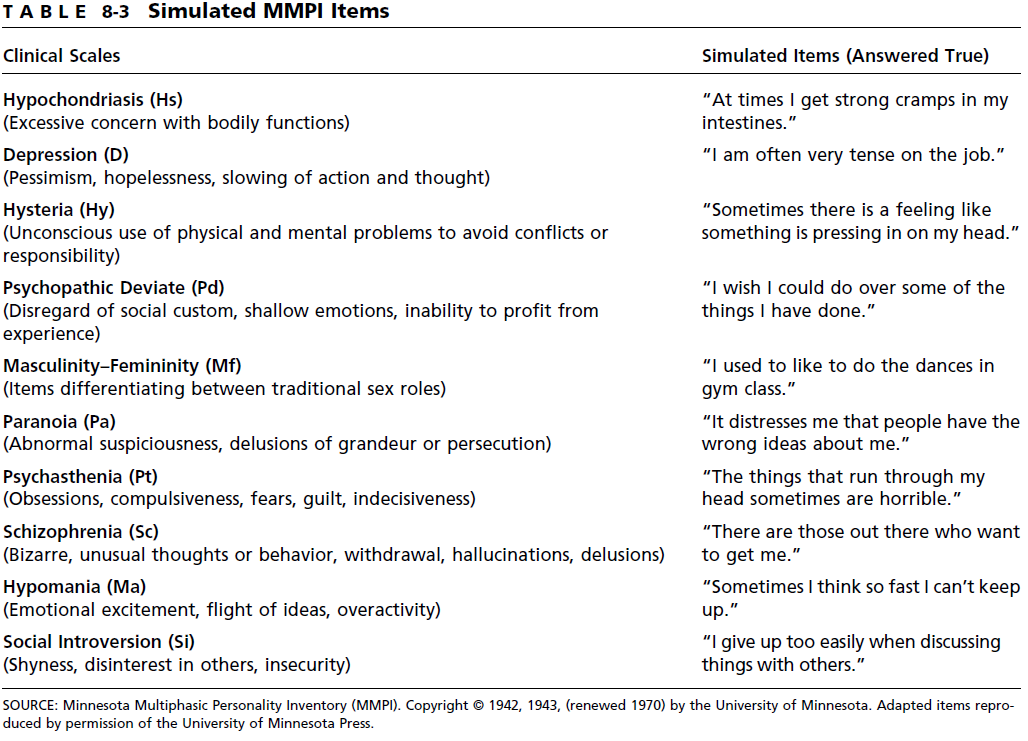 Two additional scales, masculinity–femininity (Mf) and social introversion (Si) were added later. It is important to note that these scale names reflect a diagnostic classification system that was used in the 1940s and 1950s but is now antiquated. To translate all these diagnostic labels into more meaningful terms, see Table 8-3. The original MMPI was composed of 550 items to which the patient answers “true,” “false,” or “cannot say.”
The MMPI and the MMPI-2
The original MMPI standardization sample had been criticized for many years as unrepresentative of the general U.S. population. Participants came largely from the Minneapolis area. All were White, with an average of 8 years’ education; they were typically 35 years old, married, and from small towns. The language of many of the items had become obsolete, and some items contained sexist language. Other items made inappropriate references to Christian religious beliefs and sometimes seemed to overemphasize sexual, bowel, and bladder functions. Several items even had poor grammar and punctuation. Finally, many people felt the items did not adequately address behaviors such as suicide or drug use. All in all, the time seemed ripe for revision.
The MMPI and the MMPI-2
For re-standardization, all 550 items were retained, but 82 were rewritten (though most changes were slight). The original meaning of items was preserved, but the language was made more contemporary. In addition, 154 new items were added to the item pool, bringing the total to 704 items. After adjustments, the final version of the MMPI-2 now includes 567 of the larger pool of 704 items. However, only the first 370 items in the test booklet are administered when only the traditional validity and clinical scales are of interest.
The MMPI and the MMPI-2
Participants for the re-standardization sample came from Minnesota, Ohio, North Carolina, Washington, Pennsylvania, Virginia, and California, and the sample was based on U.S. census data from 1980. The final sample contained 1,138 men and 1,462 women. The racial  composition was as follows: White, 81%; African American, 12%;Hispanic, 3%; Native American, 3%; Asian American, 1%. Participants ranged in age from 18 to 85 years and in formal education from 3 years or less to 20 years or more. About 3% of the men and 6% of the women reported being in treatment for mental health problems at the time of testing.
The MMPI and the MMPI-2
Validity Scales 

A potential problem with self-report inventories, including the MMPI-2, is their susceptibility to distortion through various test taking attitudes or response sets. For example, some respondents may wish to place themselves in a favorable light; others may “fake bad” to increase the likelihood of receiving aid, sympathy, or perhaps a discharge from military service; still others have a seeming need to agree with almost any item regardless of its content. 

Obviously, if the clinician is not aware of these response styles in a given patient, the test interpretation can be in gross error. To help detect malingering (faking bad), other response sets or test-taking attitudes, and carelessness or misunderstanding, the MMPI-2 continues to incorporate the traditional validity scales that were included in the original MMPI.
The MMPI and the MMPI-2
1. ? (Cannot Say) Scale. This is the number of items left unanswered. 

2. F (Infrequency) Scale. These 60 items were seldom answered in the scored direction by the standardization group. A high F score may suggest deviant response sets, markedly aberrant behavior, or other hypotheses about extra test characteristics or behaviors. 

3. L (Lie) Scale. This includes 15 items whose endorsement places the respondent in a very positive light. In reality, however, it is unlikely that the items would be truthfully so endorsed. For example, “I like everyone I meet.”
4. K (Defensiveness) Scale. These 30 items suggest defensiveness in admitting certain problems.
These items purportedly detect faking good, but they are more subtle than either L or F items. For example, “Criticism from others never bothers me.”
The MMPI and the MMPI-2
5. Fb (Back-page Infrequency) Scale. These 40 items occurring near the end of the MMPI-2 are
infrequently endorsed.

6. VRIN (Variable Response Inconsistency) Scale. This consists of 67 pairs of items with either similar or opposite content. High VRIN scores suggest random responding to MMPI-2 items.

7. TRIN (True Response Inconsistency) Scale. This consists of 23 item pairs that are opposite in
content. High TRIN scores suggest a tendency to give true responses indiscriminately; low TRIN scores suggest a tendency to give false responses indiscriminately.
The MMPI and the MMPI-2
These seven MMPI-2 validity scales provide a means for understanding the test respondent’s motivations and test-taking attitudes. For example, attempts to present oneself in an overly favorable light will likely be detected by the L (Lie) or K (Defensiveness) scale, whereas the tendency to exaggerate one’s problems or symptoms usually results in elevations on the F (Infrequency) and Fb (Back-page Infrequency) scales.

Finally, the VRIN and TRIN scales are useful indicators of random responding or answering
true (or false) to most items, respectively.
The MMPI and the MMPI-2
Interpretation Through Patterns: Profile Analysis.

Because the original scales were developed to predict psychiatric categorization, the initial use of the MMPI depended on simple interpretations based on elevated scale scores. That is, if an Sc scale score was  significantly elevated, this suggested a diagnosis of schizophrenia. However, clinical experience
quickly taught that such compartmentalized interpretations were gross oversimplifications. Some
non-clinical respondents achieve high Sc scores, and so do other diagnostic groups.

Interpretation has now shifted to an examination of patterns, or “profiles,” of scores. For example, individuals who produce elevations on the first three clinical scales (Hs, D, Hy) tend to present with somatic complaints and depressive symptoms and often receive somatoform, anxiety, or depressive disorder diagnoses. Elevations on scales 6 (Pa) and 8 (Sc) suggest extreme suspiciousness and potential psychotic thought processes; these characteristics are found among individuals diagnosed with paranoid schizophrenia.
The MMPI and the MMPI-2
Interpretation Through Content. Lest the reader conclude that only diagnostic labels can result from the analysis of a profile, consider the following excerpt from a pretherapy workup based on the MMPI-2 profile (Butcher, 1990): 
 
Ed approached the testing in a frank and open manner, producing a valid MMPI-2 profile…. He related a number of psychological adjustment problems and seemingly was seeking help in overcoming them. The MMPI-2 clinical profile highlights a number of problems and symptoms that Ed was experiencing at the time of his first treatment session. He reported being depressed and anxious about his situation and related feeling tense, lonely, and insecure. He appeared to be having great difficulty concentrating on his work and was indecisive. He had no zest for life and was preoccupied with his inability to accomplish personal goals. The relatively high score on the psychopathic deviate scale (Pd) reflects rebellious attitudes and family conflict. He appeared to be a somewhat passive young man who reported being shy and isolated. 

Thus, a major change and improvement in the clinical use of the MMPI and MMPI-2 have been the shift away from differential psychiatric diagnosis based on the evaluation of a single score to a more sophisticated profile analysis of scale scores considered as measures of personality traits.
The MMPI and the MMPI-2
For the MMPI-2, a variety of content scales have been developed as well. For example, certain items can help identify fears, health concerns, cynicism, and so on. Such scales enable the clinician to move beyond simple diagnostic labels to a more dynamic level of interpretation. Take the following example from Graham (2006): 
 
Family Problems (FAM) scale
High scores on the FAM indicate persons who
1. Describe considerable discord in their current families and/or families of origin
2. Describe their families as lacking in love, understanding, and support
3. Resent the demands and advice of their families
4. Feel angry and hostile toward their families
5. See marital relationships as involving unhappiness and lack of affection.
The MMPI and the MMPI-2
Screening. Many clinicians are attracted to the MMPI-2 because of its screening capabilities.
When information about the severity of a patient’s problems is needed, and when the clinician must generate hypotheses about a patient’s diagnostic status, the MMPI-2 can be a valuable asset. Therefore, when groups of patients are being screened, it can be both useful and efficient as an aid to mental disorder diagnosis or as a hypothesis generator. 

The MMPI-2, however, is quite long. For many screening purposes, such a time-intensive self-report inventory may be unnecessary. For example, if a clinician simply wants to screen new clients for depression, a much shorter inventory than the MMPI-2 might be more desirable. The MMPI-2 items measure a wide range of symptoms, only a minority of which are related to depression. Therefore, the comprehensiveness of the MMPI-2 may be both a strength and a weakness.
The MMPI and the MMPI-2
The Question of Personality Traits. 

The MMPI-2 is atheoretical. For clinicians who are psychodynamically oriented or who seek an understanding of their patients through the subtle interplay of general personality trait characteristics and situational determinants, the MMPI-2 may not be the instrument of choice. The MMPI-2 is primarily a measure of various symptoms of psychopathology. Although the features tapped by MMPI-2 items may suggest certain personality traits or styles, it was not developed with personality constructs in mind.
The Revised NEO-Personality Inventory
The Revised NEO-Personality Inventory (NEO-PI-R) is a self-report measure of personality features that comprise an influential model of personality known as the Five-Factor Model (FFM). The FFM has evolved over the past four decades and has roots in both the lexical tradition (the analysis of trait adjectives found in English and other languages) and the factor analytic tradition in personality research. 

As operationalized by the NEO-PI-R, the five factors or domains are Neuroticism, Extraversion, Openness to Experience, Agreeableness, and Conscientiousness. Each domain has six facets or subscales— personality traits that represent various aspects of each domain.
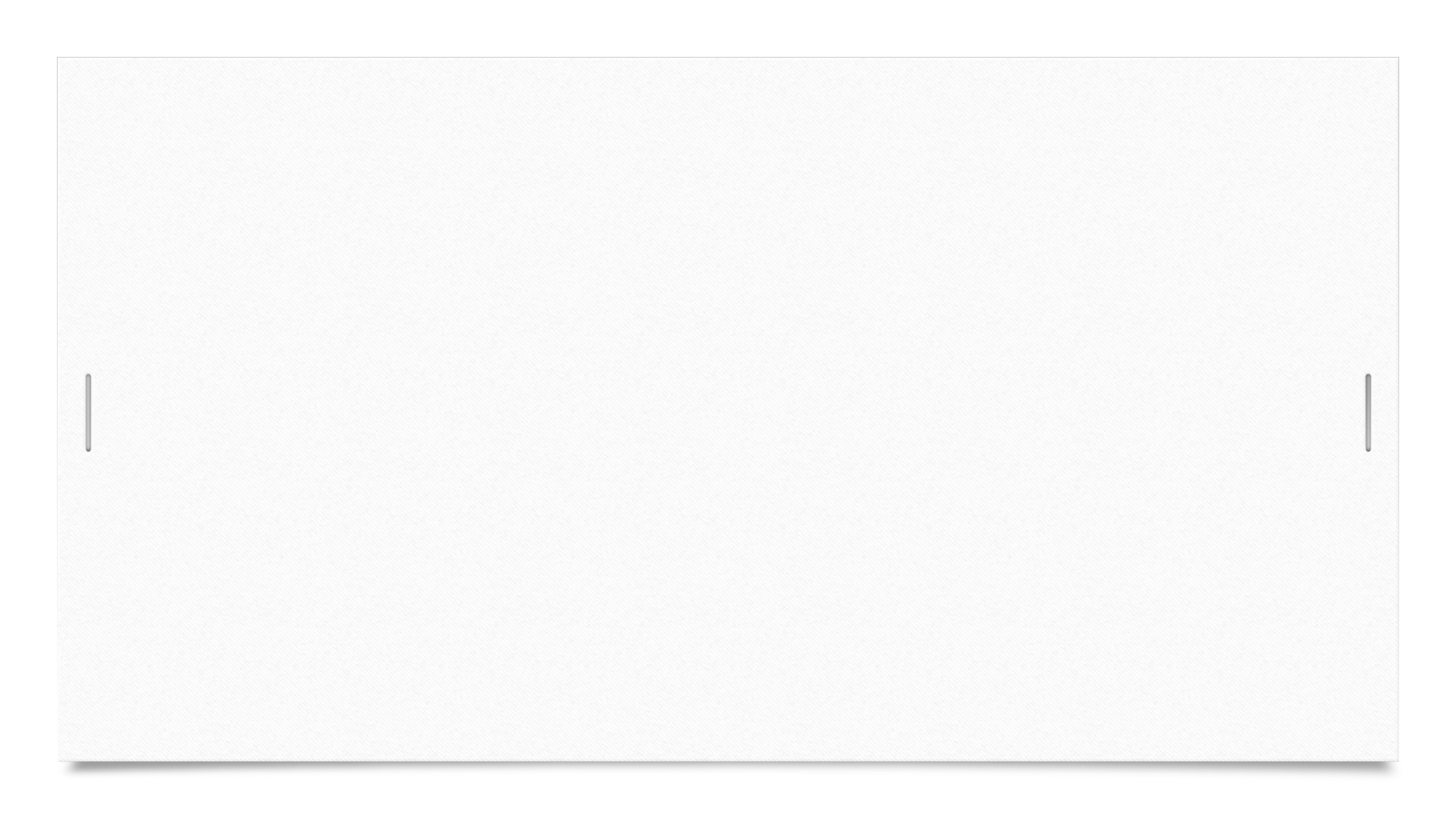 The Revised NEO-PersonalityInventory
Table 8-4 presents the facets that represent each domain.
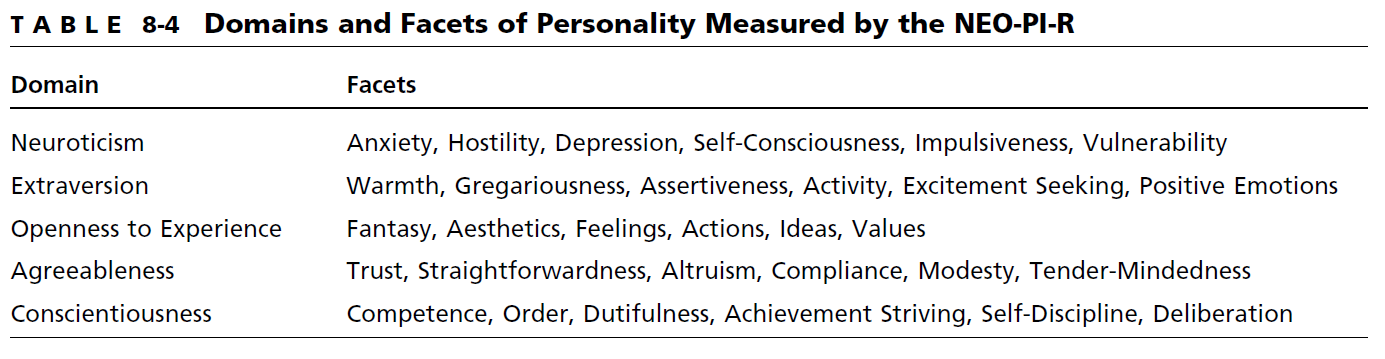 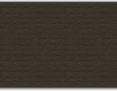 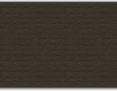 The Revised NEO-Personality Inventory
The NEO-PI-R consists of 240 items (8 items for each of the 30 facets, or 48 items for each of
the five domains). Individuals rate each of the 240 statements on a 5-point scale (strongly disagree, disagree, neutral, agree, strongly agree). Research that led to development of the NEO-PI-R began in the 1970s. At that time, there was no clear consensus regarding which personality model or system provided the most useful and comprehensive description of personality features.

The original version of their instrument assessed only three of the five factors (Neuroticism, Extraversion, and Openness); the NEO-PI-R assesses all five domains of the FFM and includes facet scales for each.

Approximately half of the NEO-PI-R items are reverse scored; that is, lower scores are more
indicative of the trait in question. This was done to address a potential acquiescence (or nay-saying) bias that may present problems for inventories in which all or most items are keyed in the same direction.
The Revised NEO-Personality Inventory
One of the more controversial aspects of the NEO-PI-R is its lack of a validity scale (or set of scales) to evaluate respondents’ test-taking approaches. Instead, the NEO-PI-R has three individual items that assess the validity of responses. 

One item asks respondents to indicate if they have responded to the items in an honest and accurate manner, another asks if they have answered all items, and the last assesses whether responses have been placed in the correct spaces.
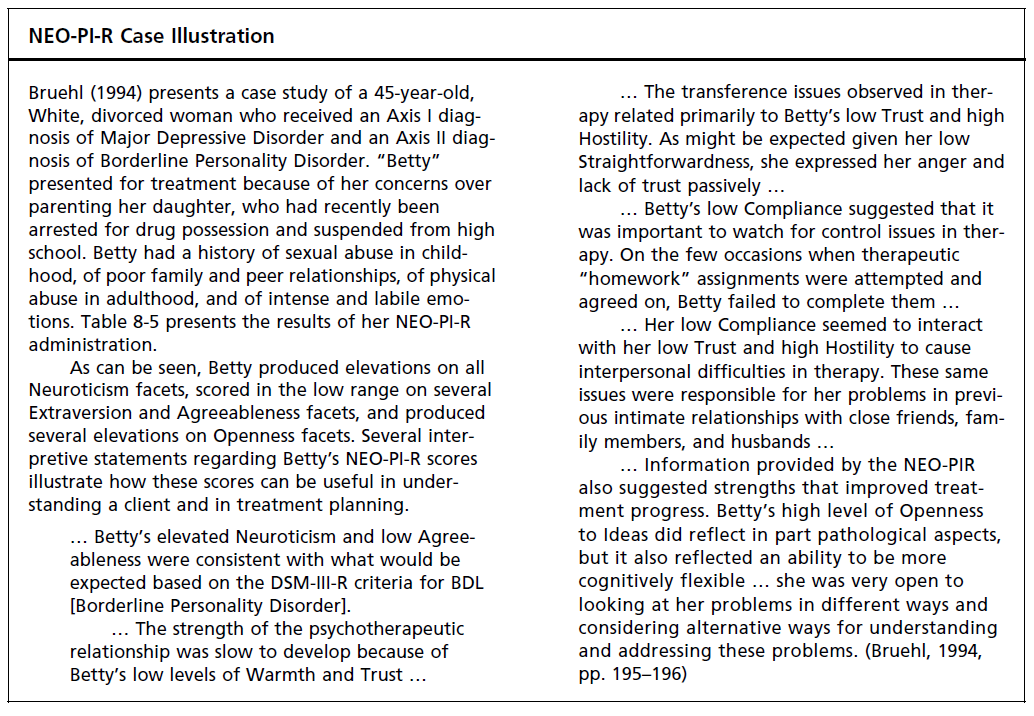 The Revised NEO-PersonalityInventory
Please refer to table 8-5 in page  235 for a personality profile for Betty, based on the Revised NEO Personality Inventory.
PROJECTIVE TESTS
The real impetus for projective techniques can be traced to Hermann Rorschach’s classic 1921 monograph, in which he described the use of inkblots as a method for the differential diagnosis of psychopathology.
 
The Nature of Projective Tests 
“a procedure for discovering a person’s characteristic modes of behavior by observing his behavior in response to a situation that does not elicit or compel a particular response.”
Projective techniques, taken as a whole, tend to have the following distinguishing characteristics: 
 
1. In response to an unstructured or ambiguous stimulus, examinees are forced to impose their own structure and, in so doing, reveal something of themselves (such as needs, wishes, or conflicts).
 
2. The stimulus material is unstructured. Whether a test is projective or not depends on the kinds of responses that the individual is encouraged to give and on how those responses are used.
PROJECTIVE TESTS
3. The method is indirect. Examinees are not aware of the purposes of the test; at least, the purposes are disguised. There is no attempt to ask patients directly about their needs or troubles; the route is indirect, and the hope is that this very indirectness will make it more difficult for patients to censor the data they provide.
 
4. There is freedom of response. Whereas questionnaire methods may allow only for a “yes” or a
“no,” projections permit a nearly infinite range of responses. 

5. Response interpretation deals with more variables. Since the range of possible responses is so broad, the clinician can make interpretations along multiple dimensions (needs, adjustment, diagnostic category, ego defenses, and so on).
 
Many objective tests, in contrast, provide but a single score (such as degree of psychological distress) or scores on a fixed number of dimensions or scales.
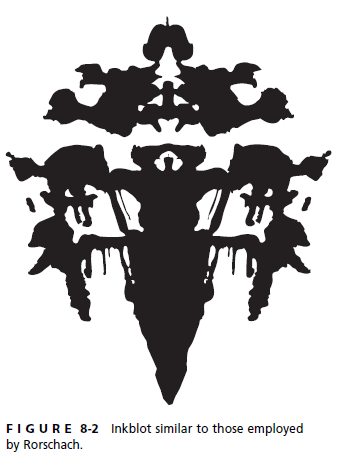 The Rorschach
The Rorschach consists of ten cards on which are printed inkblots that are symmetrical from right to left. Five of the ten cards are black and white (with shades of gray), and the other five are colored.
The Rorschach
Administration 

There are various techniques for administering the Rorschach. However, for many clinicians, the process goes something like this: the clinician hands the patient the first card and says, “Tell me what you see—what it might be for you. There are no right or wrong answers. Just tell me what it looks like to you.” All of the subsequent cards are administered in order. The clinician takes down verbatim everything the patient says. 

Some clinicians also record the length of time it takes the patient to make the first response to each card as well as the total time spent on each card. Some patients produce many responses per card, and others produce very few. The clinician also notes the position of the card as each response is given (right side up, upside down, or sideways). All spontaneous remarks or exclamations are also recorded.

Following this phase, the clinician moves to what is called the Inquiry. Here, the patient is reminded of all previous responses, one by one, and asked what it was that prompted each response. The patient is also asked to indicate for each card the exact location of the various responses. This is also a time when the patient may elaborate or clarify responses.

https://www.rorschach.org/
The Rorschach
Scoring

Although Rorschach scoring techniques vary, most employ three major determinants. Location refers to the area of the card to which the patient responded—the whole blot, a large detail, a small detail, white space, and so on. Content refers to the nature of the object seen (an animal, a person, a rock, fog, clothing, etc.). Determinants refer to those aspects of the card that prompted the patient’s response (the form of the blot, its color, texture, apparent movement, shading, etc.).
 
The actual scoring of the Rorschach involves such things as compiling the number of determinants,  computing their percentages based on the total number of responses, and computing the ratio of one set of responses to another set (e.g., computing the total number of movement responses divided by the number of color responses). Indeed, the layperson is often surprised to learn that orthodox scoring of the Rorschach is much more concerned with the formal determinants than with the actual content of the responses.
The Rorschach
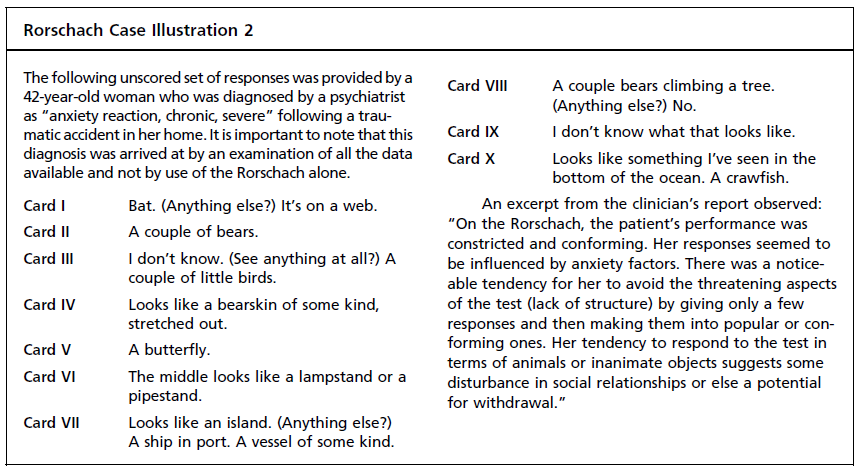 The Rorschach
The Rorschach
Rorschach interpretation can be a complex process. For example, a patient’s overuse of form may suggest conformity. Poor form, coupled with unusual responses, may hint at psychosis.
Color is said to relate to emotionality, and if it is not accompanied by good form, it may often indicate impulsivity. Extensive use of white spaces has been interpreted as indicative of oppositional or even psychopathic qualities. Use of the whole blot points to a tendency to be concerned with integration and to be well organized. Extensive use of details is thought to be correlated with compulsivity or obsessional tendencies. But content is also important. Seeing small animals might mean passivity. Responses of blood, claws, teeth, or similar images could suggest hostility and aggression. Even turning a card over and examining the back might lead to an interpretation of suspiciousness. However, it is important that the reader treat these as examples of potential interpretations or hypotheses and not as successfully validated facts!
The Thematic Apperception Test
The Thematic Apperception Test (TAT) was introduced by Morgan and Murray in 1935. It purports to reveal patients’ basic personality characteristics through the interpretation of their imaginative productions in response to a series of pictures.

Most clinicians use the TAT as a method of inferring psychological needs (for achievement,
affiliation, dependence, power, sex, etc.) and of disclosing how the patient interacts with the environment. In contrast to the Rorschach, the TAT is used to infer the content of personality and the mode of social interactions.
The Thematic Apperception Test
Description 

There are 31 TAT cards (one is a blank card); most depict people in a variety of situations, but a few contain only objects.  Murray suggested that 20 of the 31 cards be selected for a given examinee. As a test, the TAT does not appear to be as ambiguous or unstructured as the Rorschach. However, though the figures in the pictures may clearly be people, it is not always clear what their gender is, exactly who the figures are, what they are doing, or what they are thinking.

Administration 

In practice, clinicians typically select somewhere between 6 and 12 TAT cards for administration to a given patient. Although the exact instructions used vary from clinician to clinician, they go something like this: “Now, I want you to make up a story about each of these pictures. Tell me who the people are, what they are doing, what they are thinking or feeling, what led up to the scene, and how it will turn out. OK?” The patient’s productions are transcribed verbatim by the clinician (or sometimes tape-recorded). In some instances, patients may be asked to write out their stories, but this can result in shorter-than-normal stories.
The Thematic Apperception Test
Scoring. Many scoring techniques have been proposed over the years. Lindzey, Bradford, Tejessy, and Davids (1959) compiled a dictionary of interpretive generalizations that might be made from TAT stories based on a survey of nearly 200 publications.
 
Paranoid symptomatology indicated by: Stereotyped phrases used throughout a record. (Rapaport, 1946, p. 449)
Anxiety indicated by: … plots emphasizing sudden physical accidents and emotional trauma, such as loss of wife, mother, sweetheart, job, a house burning down, or a stock crash. (Rotter, 1946, p. 88)
Dependency in adolescents indicated by… three or more references to one or more members of the family (Symonds, 1949, p. 87)
Patients with sexual problems may: … avoid the picture on the wall in Picture #4 or refuse to discuss the nude female in Picture #13. (Stein, 1948, p. 42)
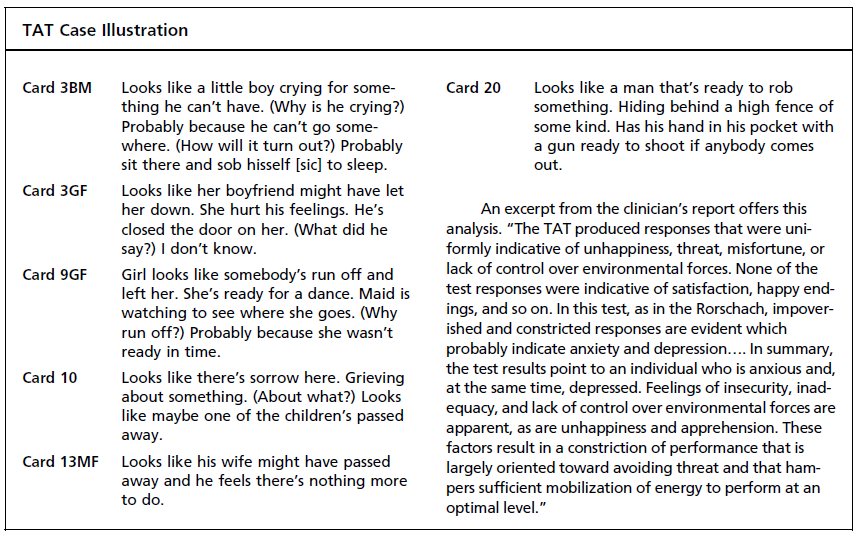 The Thematic Apperception Test
To view the cards, please refer to the following website:

https://www.psychestudy.com/general/personality/detailed-procedure-thematic-procedure-test
Sentence Completion Techniques
The most widely used and best known of the many versions is the Rotter Incomplete Sentences Blank. 

The Incomplete Sentences Blank (ISB) consists of 40 sentence stems—for example, “I like …,” “What annoys me …,” “I wish …,” and “Most girls ….” Each of the completions can be scored along a 7-point scale to provide a general index of adjustment–maladjustment.

The ISB has several advantages. The scoring is objective and reliable, due in part to extensive scoring examples provided in the Rotter incomplete sentence blank manual. The ISB can be used easily and economically, and it appears to be a good screening device.

Please refer to examples of the sentence completion test  in page 245.
Thank you!!